HELLO EVERYBODY!
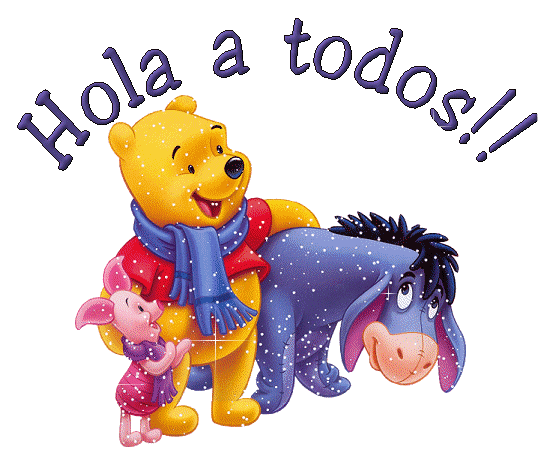 We are María and Isabel
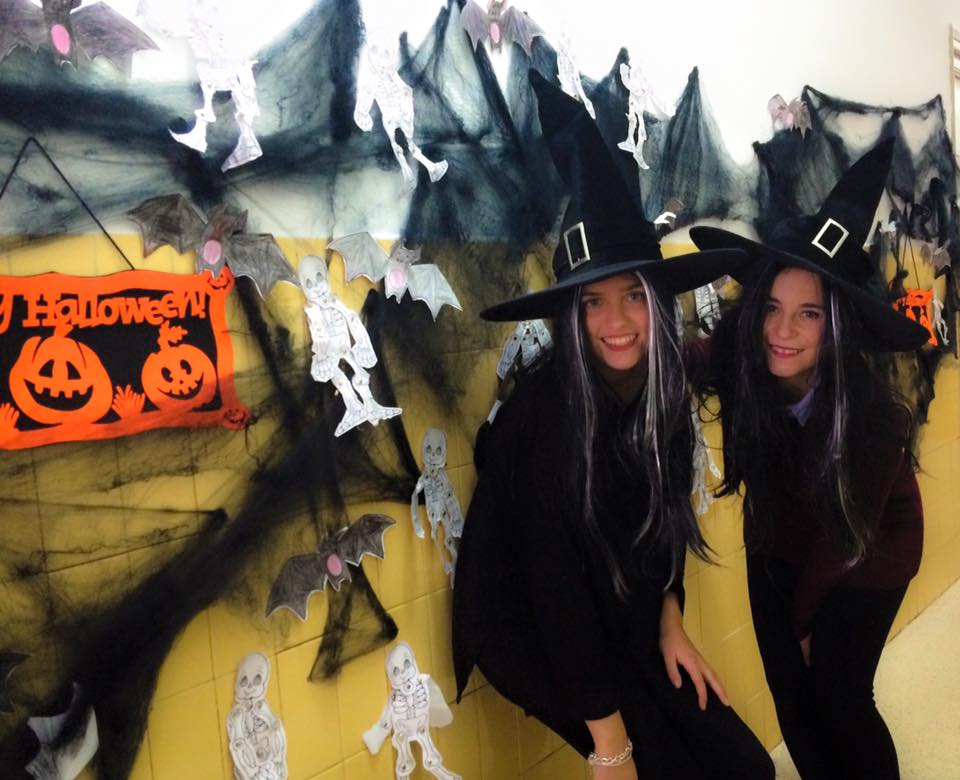 We are Primary school teachers and we teach, maths, spanish language, science and arts and crafts.
Our students are 6 and 7 years old.
Our country is Spain
We live in Palencia, it is located in the north of the country.
It´s a beautifull city with many places to visit.
The cathedral
Otero´s Christ
The teacher´s monument
Main Street
And this is our school
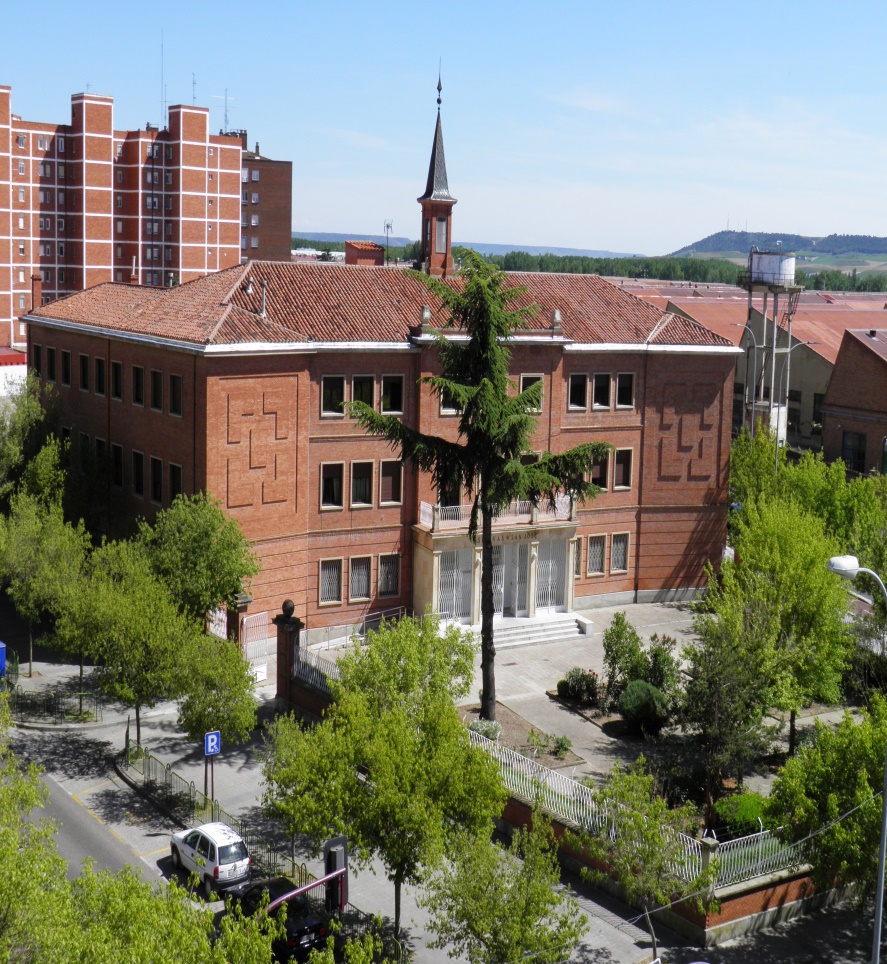 San Jose School is a bilingual School.
Children study English and German.
It is formed by Preschool Education, Primary Education and Secondary Education.
The classes are divided in ages.
Our playground
Our school in winter time
In the north of Spain usually snows in winter. 
We have severals ski resorts close to our city.
CHRISTMAS TIME
On Christmas time we usually perform typical Christmas Carols for the whole school.
We love Christmas time!
The school symbol
It is a very important symbol for students, teachers and families in our school.
We are a religious school and we follow the values of work, faith and love in all of our subjects.
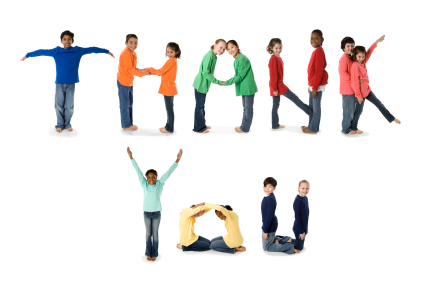